Modeling the Role of Oil and Gas Emissions on Regional Ozone 
in the Intermountain West:Using CAMx HDDM for W126 Ozone
Mike Barna, NPS-ARD
Tammy Thompson, CIRA-CSU
Tom Moore, WRAP/WESTAR
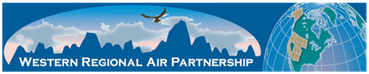 CMAS Annual Conference
Chapel Hill, NC
October 27-29, 2014
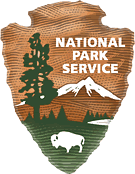 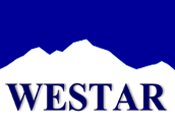 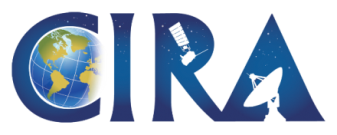 Introduction
Oil and gas development in the western US has rapidly accelerated due to fracking
Much of this development is upwind of sensitive high-elevation ecosystems
EPA has indicated that a strengthened primary standard for ozone will not adequately protect sensitive tree species in higher elevation Western ecosystems
Impacts to western forests include:
diminished growth
needle/leaf necrosis
changes in ecosystem form, structure
2
Current US oil and gas development
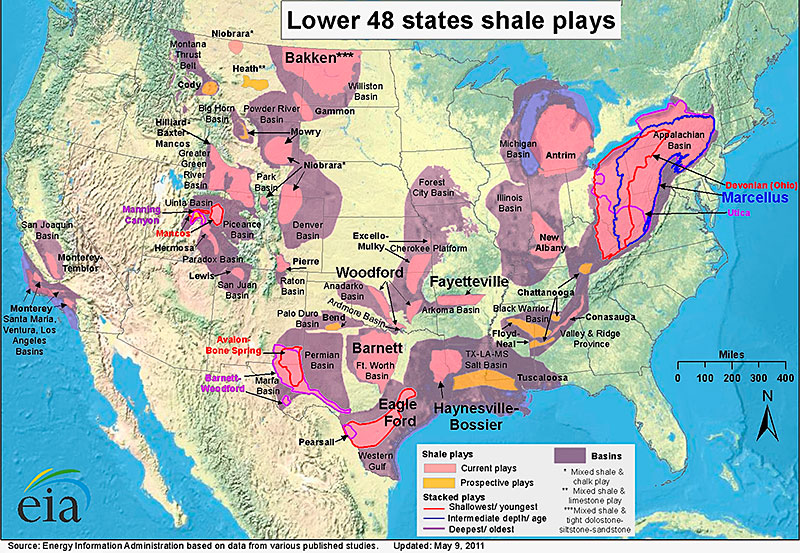 3
http://www.eia.gov/pub/oil_gas/natural_gas/analysis_publications/maps/maps.htm#field
W126 ozone and plant damage
Plants stressed from ozone injury are more vulnerable to drought, disease and insects
Primary ozone NAAQS does not protect sensitive tree species at western US high elevation forests.
W126 is a cumulative ozone exposure index that is biologically based
A sigmoidal-weighted function that focuses on higher ozone concentrations, but maintains lower- and mid-level concentrations
4
W126 ozone definition
Calculate W126 ozone from 8am to 8pm local time, and sum over three months (growing season)
Proposed range of 7 – 15 ppm-hrs
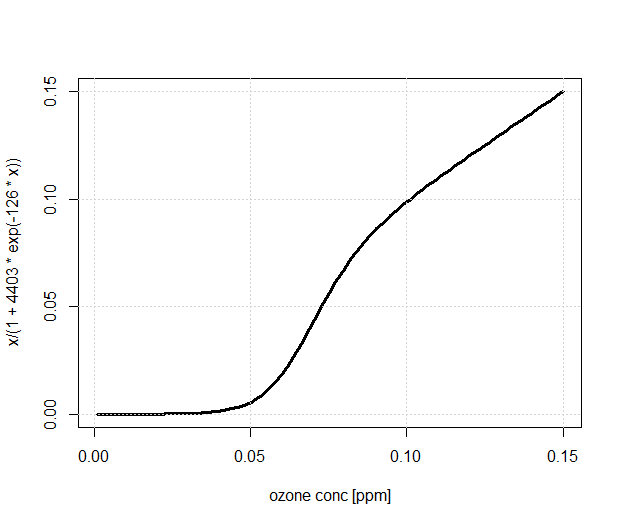 Wi = 1/[1 + M x e – (A x Ci)]
M = 4403 and A = 126 ppm-1
1:1
W126 ozone [ppm-hr]
< 1:1
5
Decoupled direct method
High-order decoupled direct method (HDDM) is an efficient approach to evaluate ozone’s response to changes in precursor emissions
Develop 1st and 2nd order sensitivity coefficients from Taylor’s series approximation to estimate ozone at any location and time for varying NOx and/or VOC emissions


How does HDDM compare to a ‘brute force’ emissions sensitivity run, e.g., removing all emissions of interest and comparing to base case?  (We hope they’re comparable.)
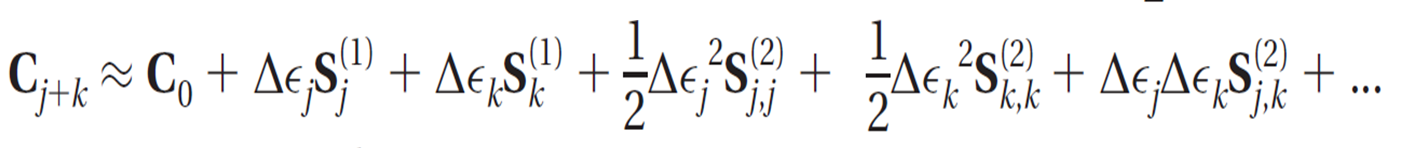 6
WestJumpAQMS
The WestJumpAQMS Air Quality Modeling Study: initiate the next generation of regional technical analysis and support for O3 and PM transport and attainment demonstrations across the West
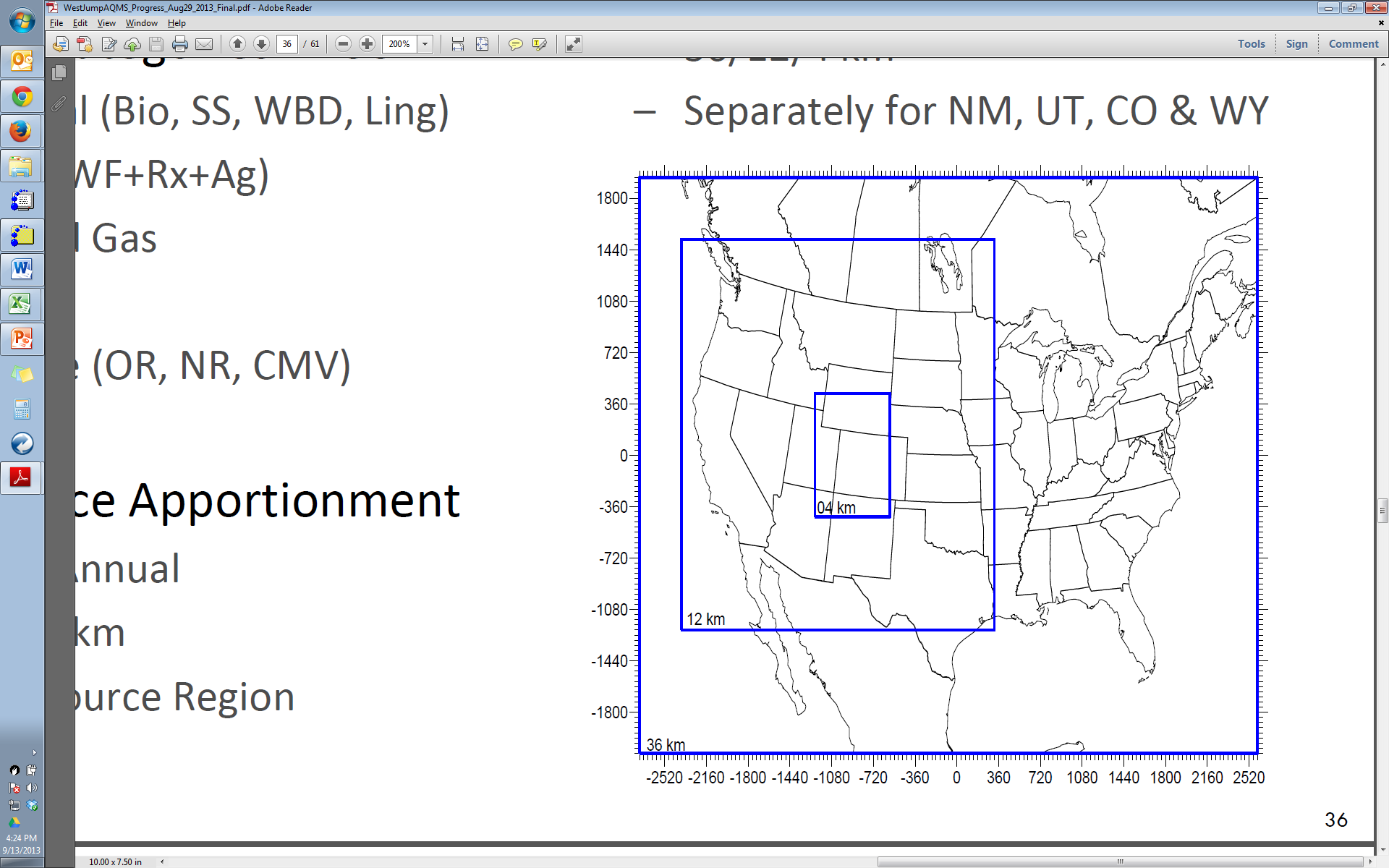 Detailed EI updates for O&G, other sectors
SMOKE, WRF, CAMx
Modeling platform foundation of the ‘Three State Air Quality Study’ (3SAQS)
2008 (2011, 2014)
http://www.wrapair2.org/WestJumpAQMS.aspx
7
4km Intermountain West model domain
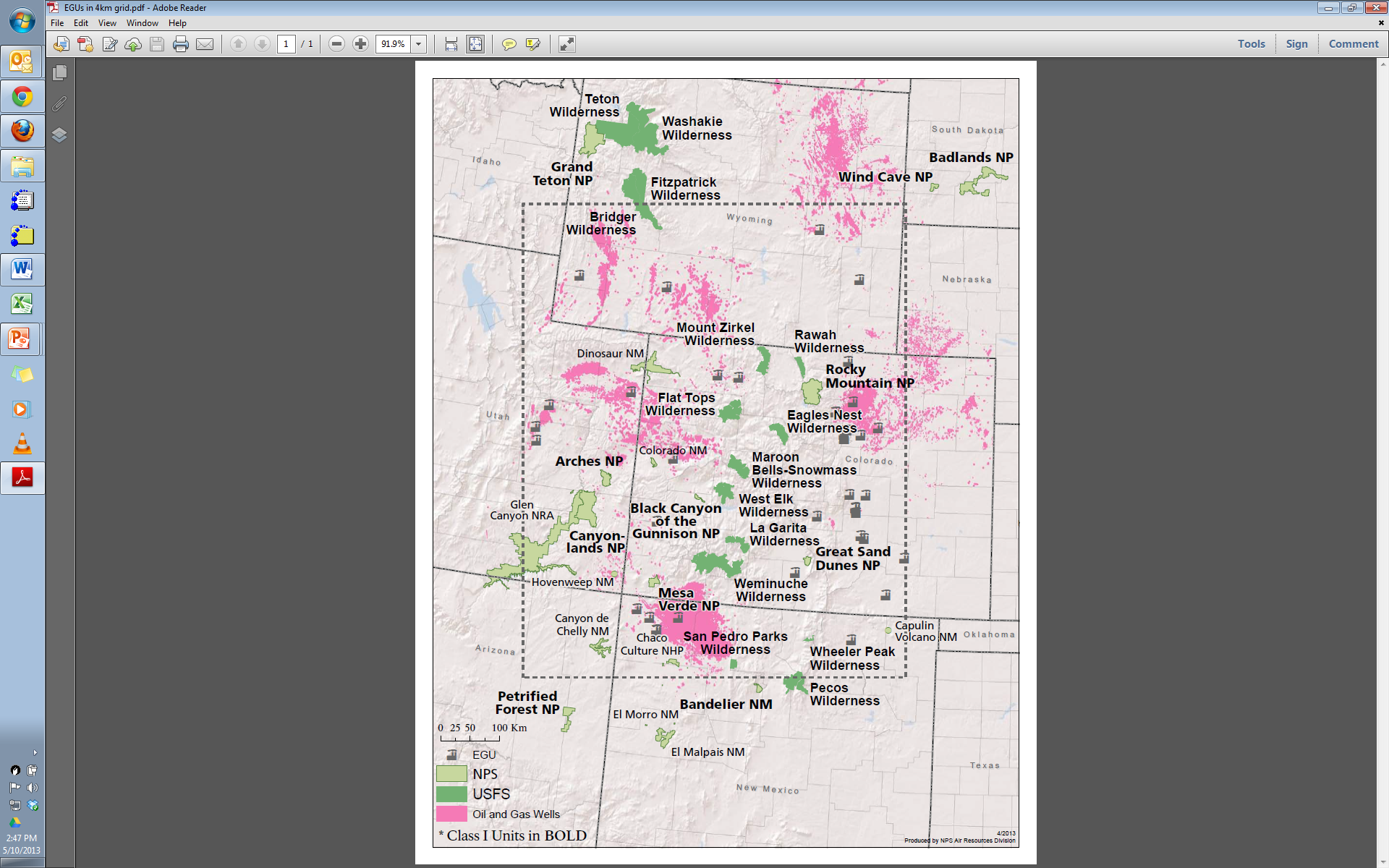 O&G basins in CO, WY, UT, NM
Denver-Julesburg
Upper Green River
Uintah
Piceance
San Juan

A mix of national parks and wilderness areas near O&G development,  EGUs, and a large urban area (Denver)
8
2008 WestJumpAQMS O&G emissions
CO, NM, UT, WY have largest O&G emissions
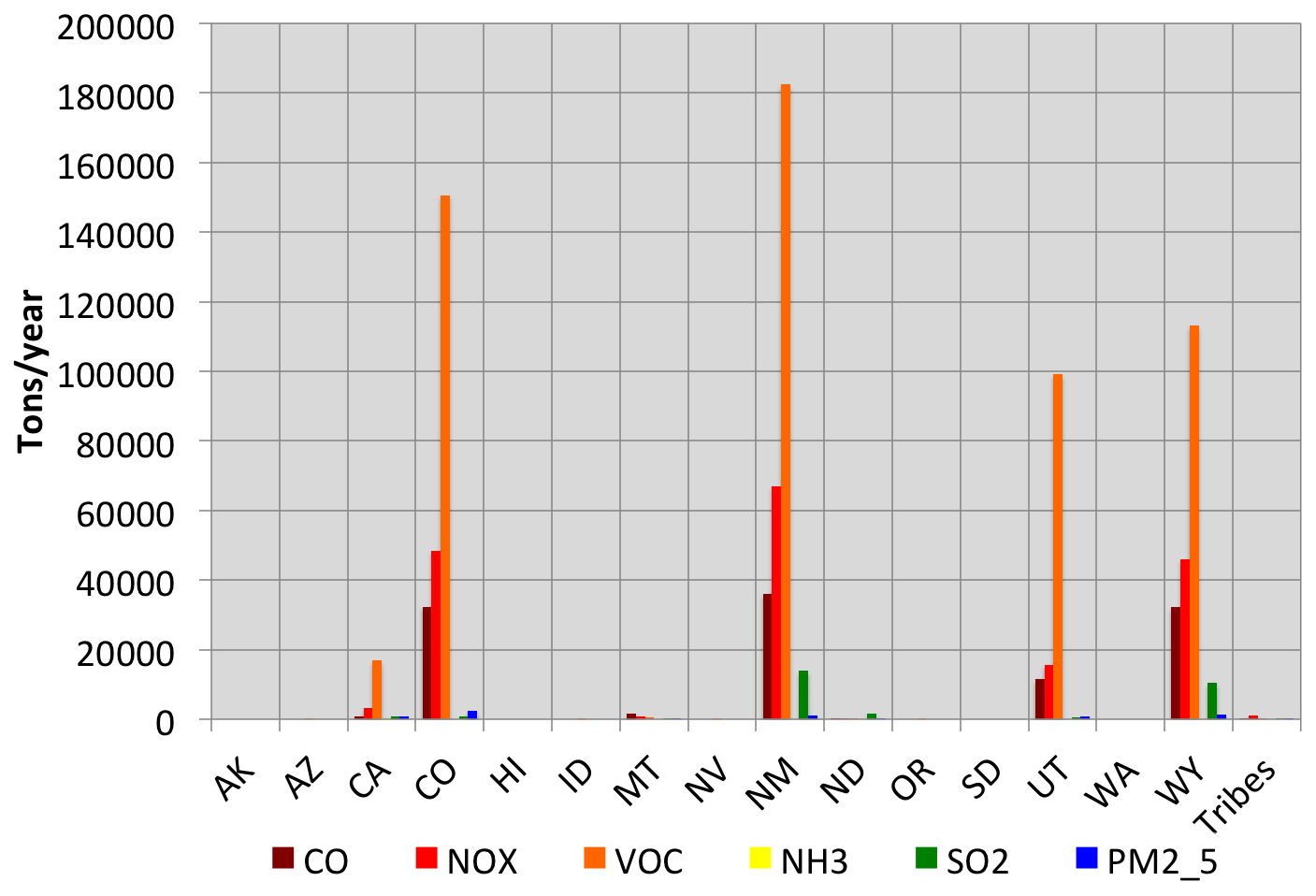 WRAP Phase III 2006 inventory projected to 2008, Permian Basin 2008 inventory, and NEI2008v2; includes both point and area inventories
9
http://www.wrapair2.org/calendar/viewitem.jsp?&cal_item_id=88
W126 estimates for western US
WestJumpAQMS 12km domain
High W126 values in the Four Corners states.
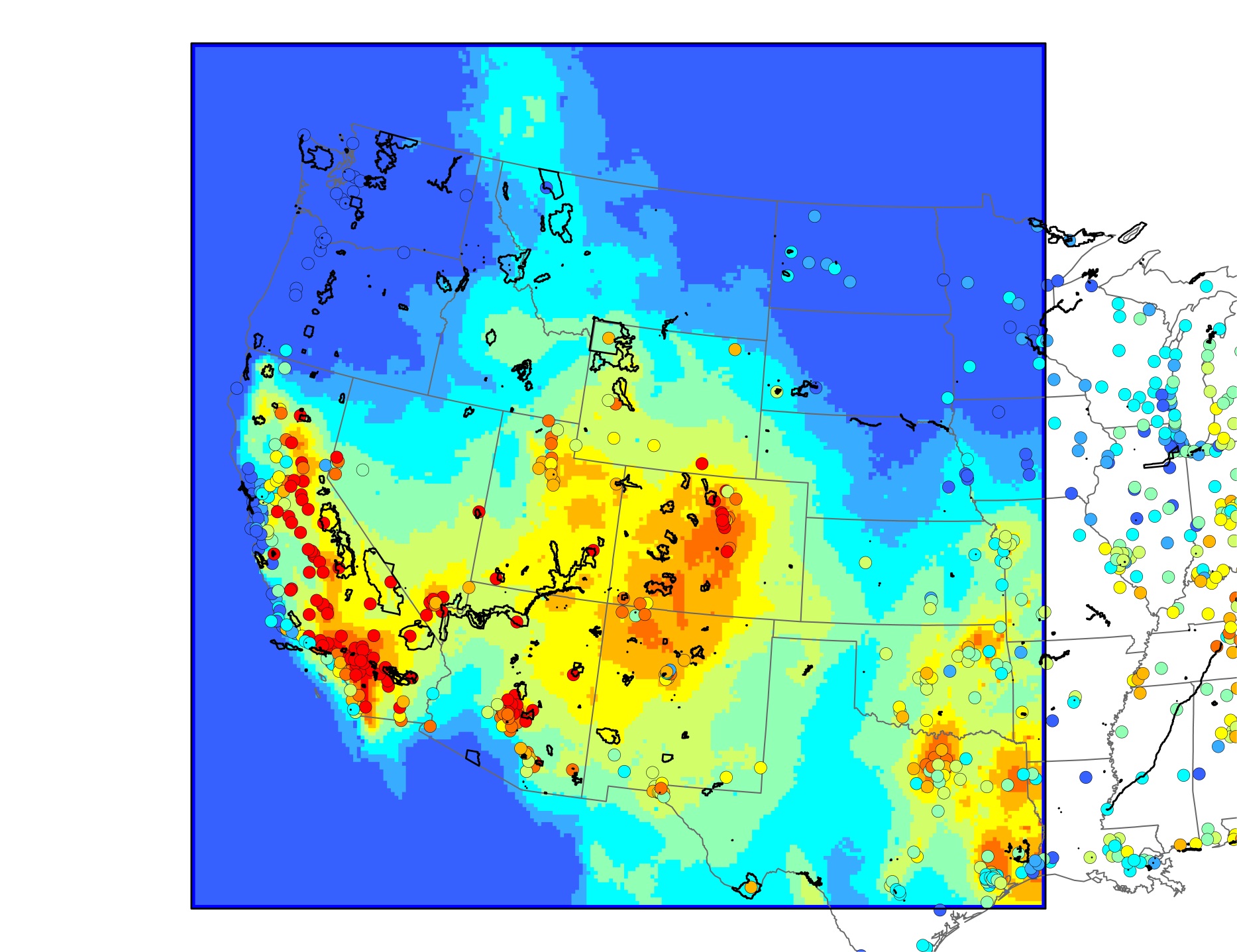 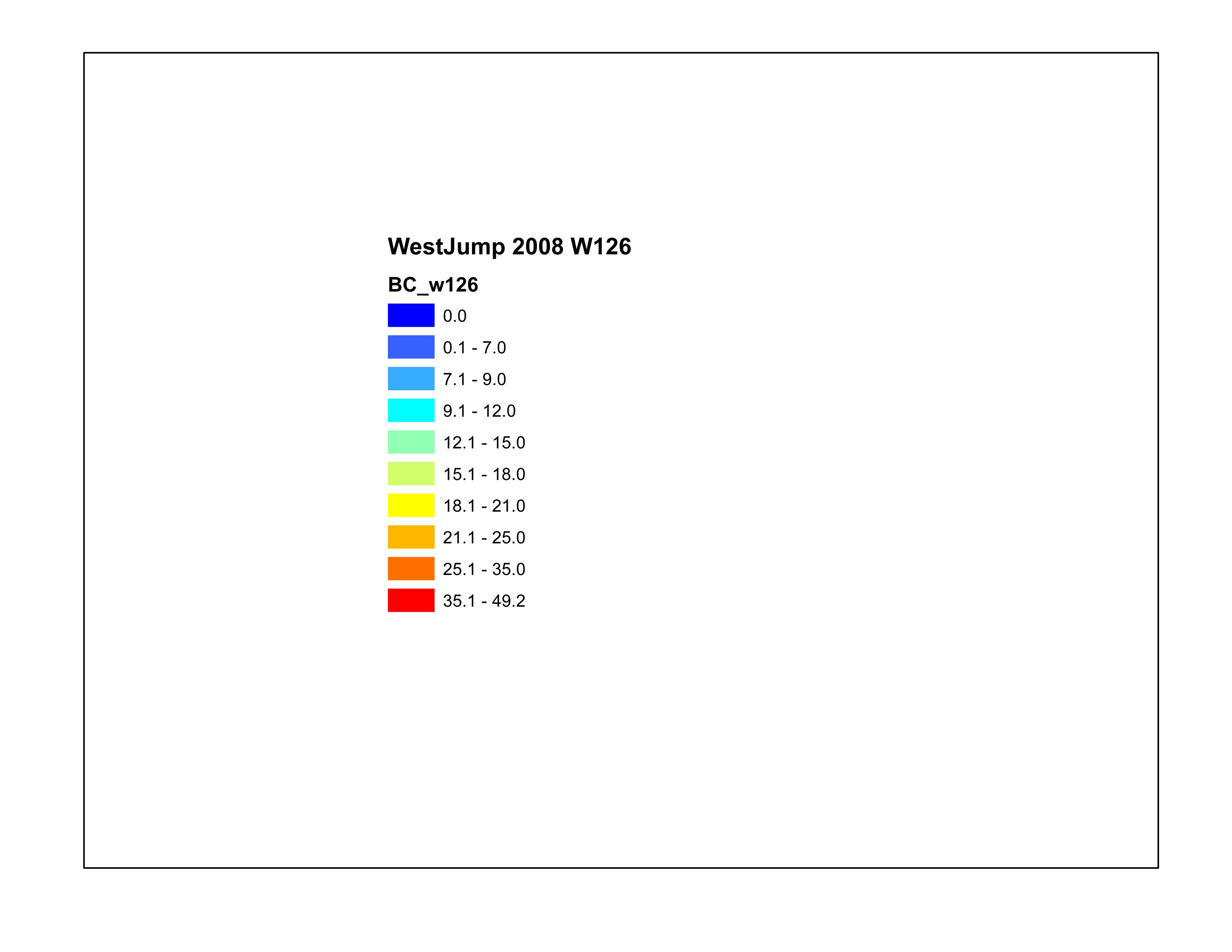 10
Base case W126 in 4km domain
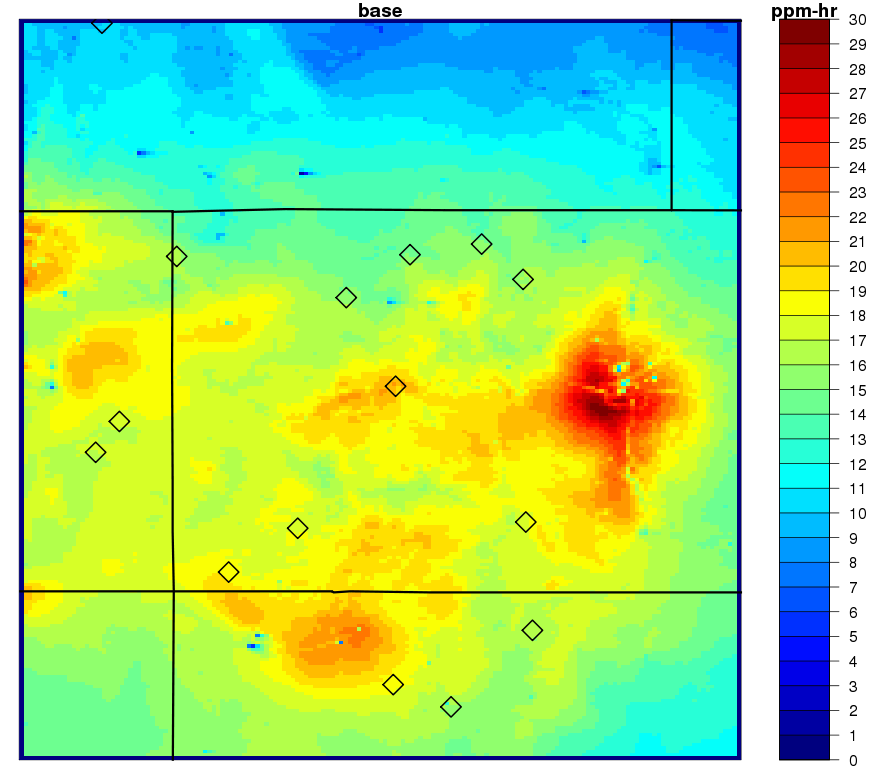 Most national parks and wilderness area within 4km domain above 7-15 ppm-hr

June-Aug 2008 W126
[ppm – hr]

Mesa Verde NP: 18
Maroon Bells WA: 20
Arches NP: 17
Rocky Mountain NP: 16
Dinosaur NM: 16
San Pedro Parks WA: 18
Denver
11
HDDM results for W126 ozone
Two questions to consider:
How does HDDM compare to ‘brute force’?
BF: remove all O&G VOC and NOx, and subtract base case
HDDM: set ei,j = -1, and subtract from base case
How does ozone respond to changes in oil and gas emissions?  Use HDDM to:
remove NOx+VOC, NOx, and VOC emis
double NOx+VOC, NOx, and VOC emis
12
Regional ozone reductions: no O&G
HDDM(ei,j = -1) – base case
“brute force” – base case
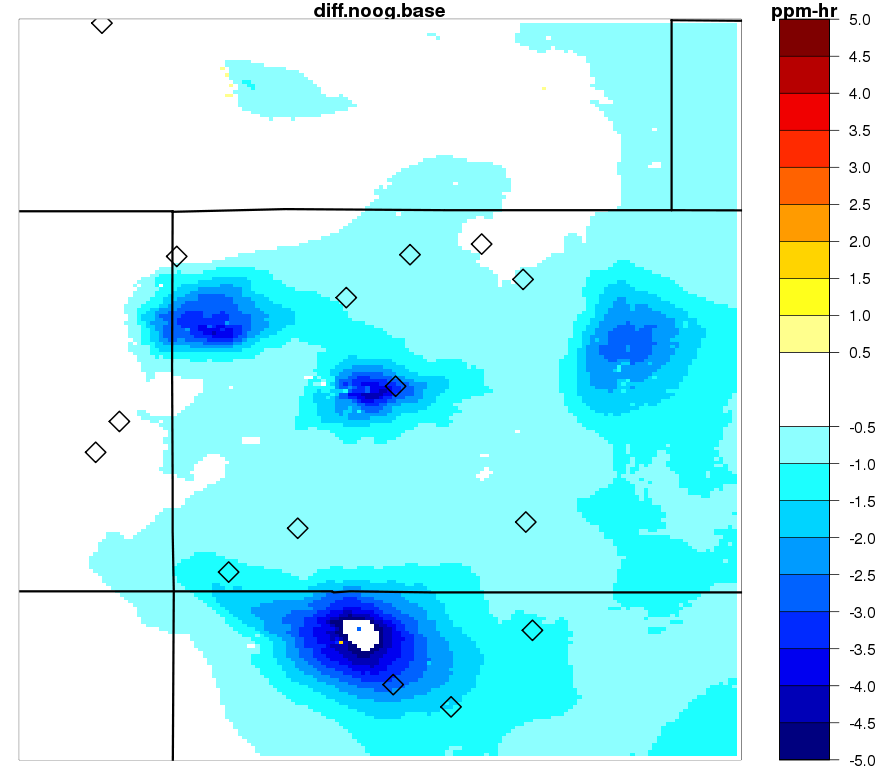 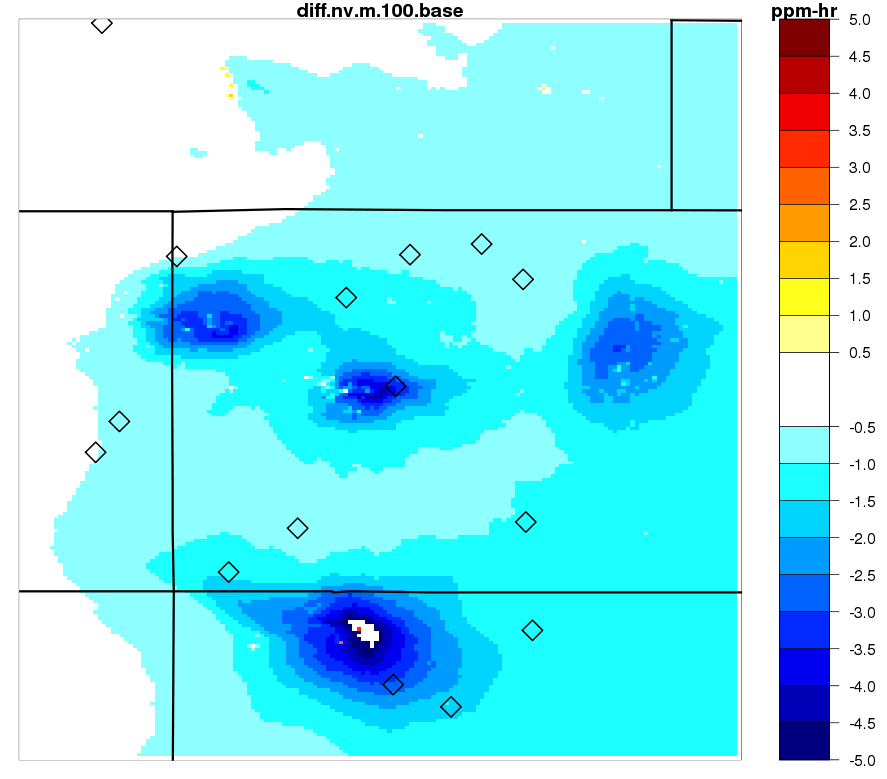 13
Compare O&G impacts from BF v. HDDM
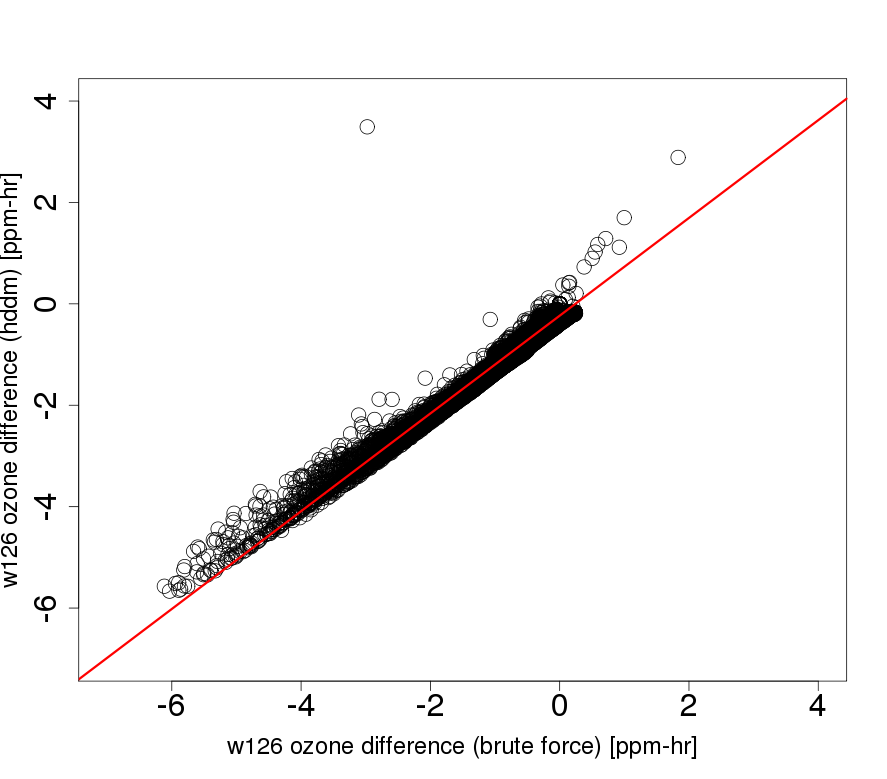 y = 0.964x - 0.213
r^2 = 0.975
estimated change in W126 ozone: HDDM [ppm-hr]
estimated change in W126 ozone: “brute force” [ppm-hr]
14
Compare O&G impacts from BF v. HDDM
HDDM(ei,j = -1) – base case
“brute force” – base case
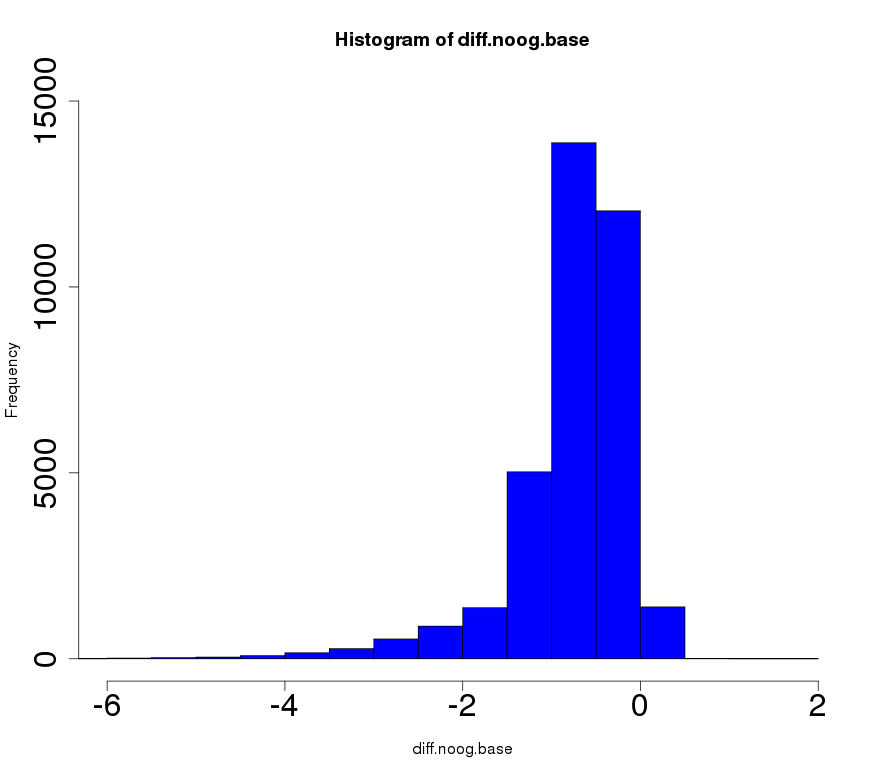 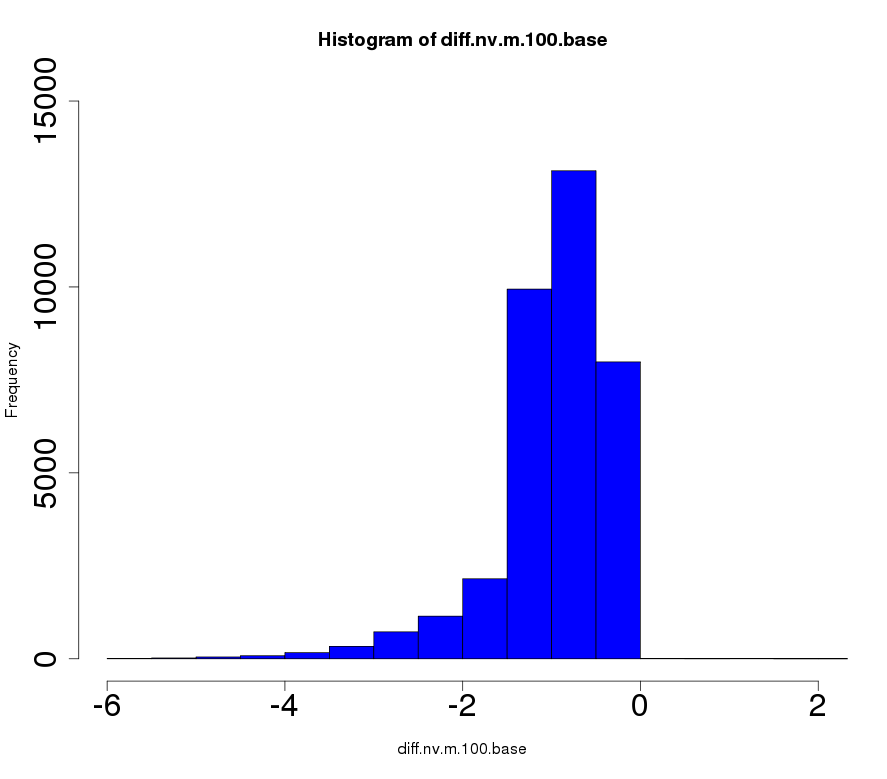 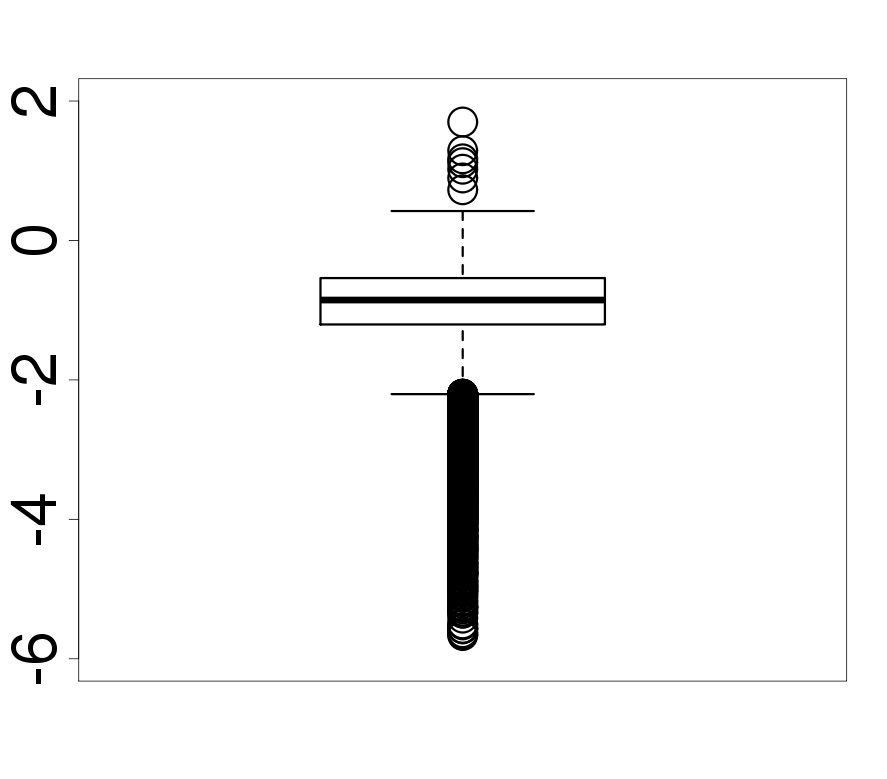 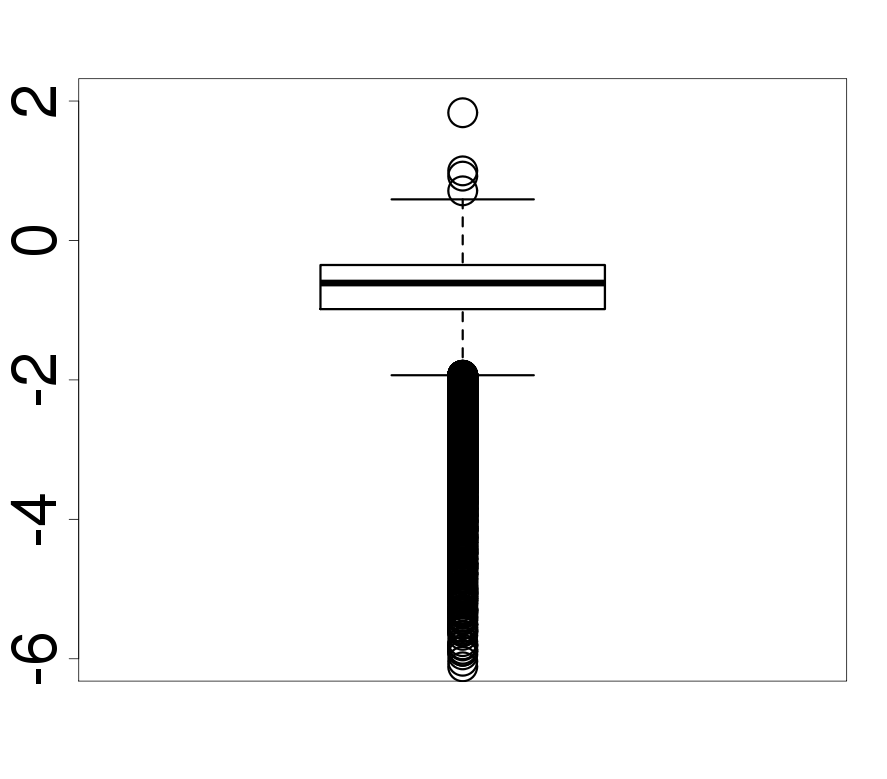 15
Regional W126 ozone response to O&G
HDDM(ei,j = -1) – base case
HDDM(ei,j = 1) – base case
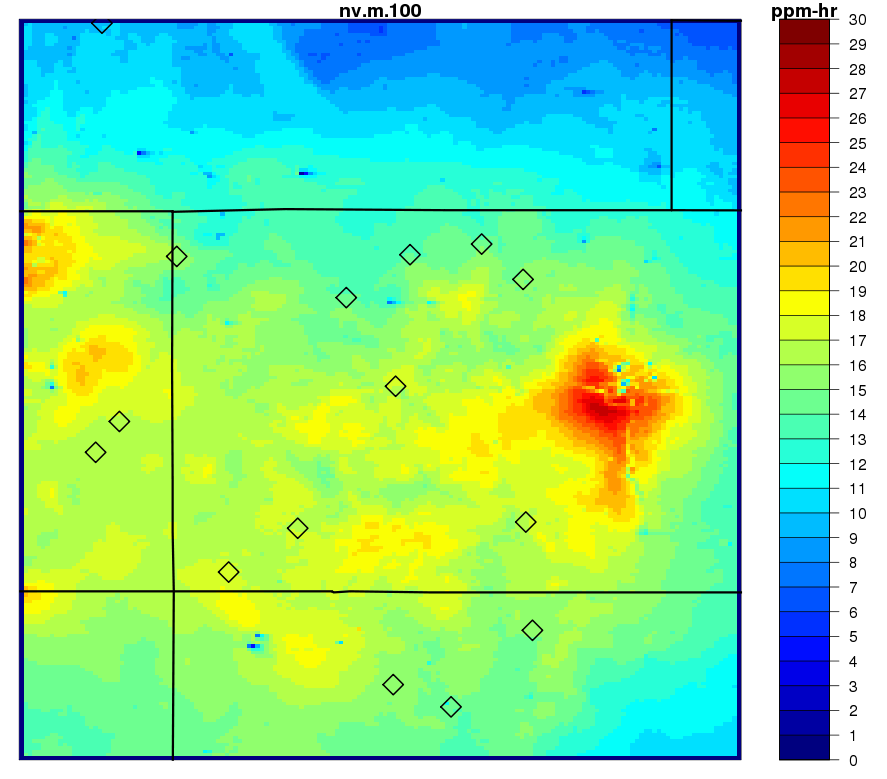 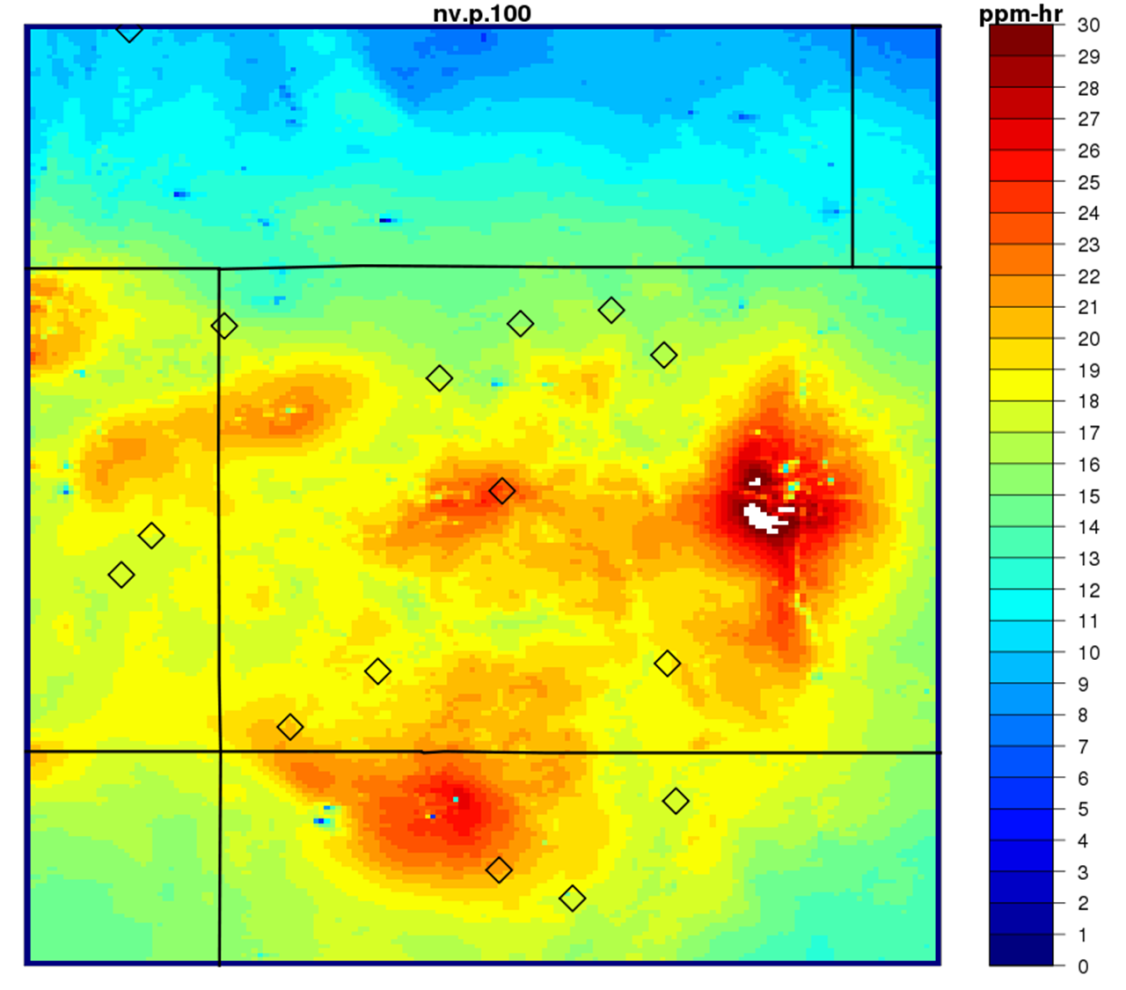 16
W126:  no O&G (t) and 2x O&G (b) emis
DO&G NOx and VOC
DO&G NOx
DO&G VOC
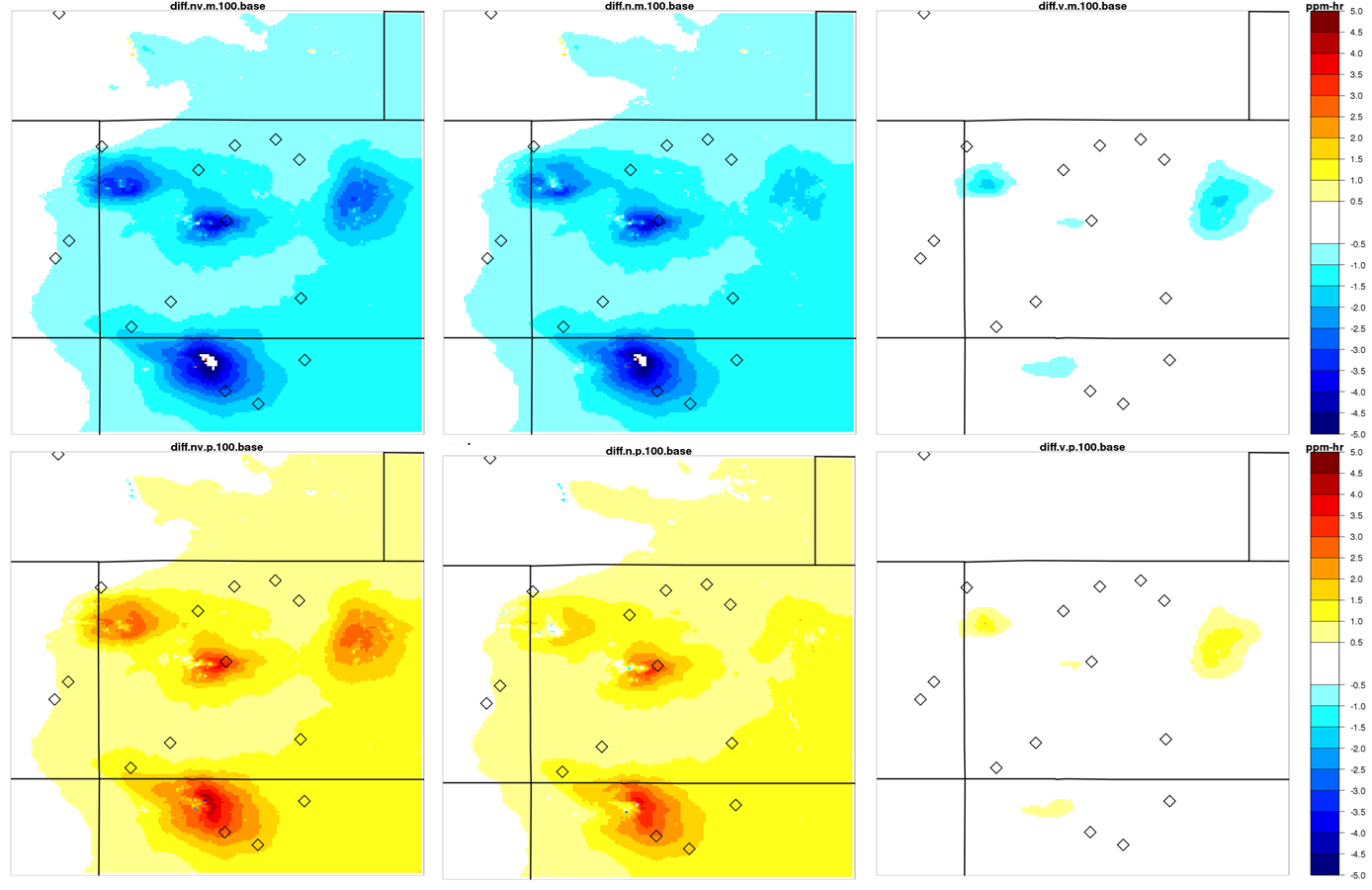 HDDM(ei,j = -1) – base case
HDDM(ei,j = 1) – base case
17
Conclusions and recommendations
Simulated W126 ozone is often above the recommended range of 7 – 15 ppm-hr in the Intermountain West
Oil and gas emissions can contribute significantly to estimated W126 ozone, e.g.,
4 ppm-hr at Maroon Bells-Snowmass WA
2 ppm-hr at Mesa Verde NP
Good agreement between HDDM and ‘brute force’ W126 impacts from O&G emissions (within 0.2 ppm-hr)
HDDM impacts slightly larger
18
Conclusions and recommendations
A combination of both NOx and VOC controls was generally most effective for reducing regional W126 ozone
Unlike other basins, Denver-Julesberg had strongest response to VOC (not NOx) reductions
O&G VOC + Denver NOx -> O3?
NOx reductions also benefit
visibility
nitrogen deposition
19
Conclusions and recommendations
Oil and gas emissions in this region are rapidly evolving;  significant emission inventory updates for 2011 (and 2014), developed by the Three State Air Quality Study, would be useful for extending this work
When considering plant damage from ozone, some other metrics might also be useful, e.g., N100, AOT40, SUM06
20
Acknowledgements
WestJumpAQMS and 3SAQS
Bonyoung Koo and Chris Emery for assistance with CAMx HDDM configuration (Environ Corp)
21